MOU of  Kfinech & Company
KFintech’s Annual Payment (in advance
Offer Letter by KFintech
Documents for obtaining 
Equity 
Preference 
Debentures & other Securities documents list will be shared with Companies 
Kfintech Review the Documents before submitting Depository
Depository 
NSDL 
CDSL 
Both
Company to share  GST / Shareholders data/Register Of Members (ROM) details  in prescribed format to KFintech
Franking and Signing of  KFintech agreement (MOU )
KFINTECH- Agreement /Shareholding Pattern Data/GST information
Dematerialisation  & Corporate Action
(Process after activation of ISIN)
Dematerialisaion of shares
Corporate Action for further capital issued (Post ISIN Activation
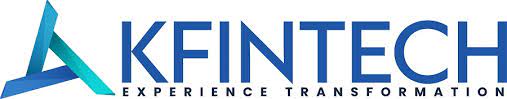 Process flow of ISIN creation & Dematerialization of shares
Step-I: 
Ensure that all the shareholders or shareholders who want to dematerialize their shares are having Demat accounts with the depository for which you are offering to obtain the ISIN. 
Example : If you obtain an ISIN in CDSL, shareholders need to have Demat Accounts in CDSL. Similarly with NSDL
Step-II:
Selection of depository (Either NSDL/CDSL) or both depositories for obtaining the (ISIN)
Appointment of KFINTECH as RTA
Annual Maintenance fee by the company to KFINTECH in advance yearly
Admitting the company’s shares with depositories.
Step-III:
KFintech shall send a soft copy of the agreement to company. Agreement should be Franking by the Company & verified then executed hard copy will be sent to KFintech office
Documents will be shared accordingly to the securities i.e., Equity, Preference & Debentures. List of formats will be shared  with Company 

Step-IV: Process flow – NSDL/CDSL - Obtaining an ISIN number

Company to share the soft copy formats for prima facie checks. 
Submission of duly digitally signed Master Creation form (MCF), Signed Tripartite  agreement  & other supporting documents as per  NSDL/CDSL Checklist, .  KFintech shall  upload it to NSDL/CDSL. 
NSDL Tripartite Agreement: NSDL only share the Franked/stamped agreements to Clients for digital signature
NSDL Tripartite Agreement:
Depository Fees :  
CDSL fees need to be paid along with the documentation
NSDL fees need to be paid on receipt of joining email confirmation from NSDL.

NSDL Document Scrutiny  : 
If documentation is correct : NSDL shall send  a  joining email to Company & KFintech for confirming the correctness of all the details submitted and provides the list of fees to be paid. 
Incase of any discrepancies  in documents : NSDL will intimate and requires documents to be submitted with digitally signed.
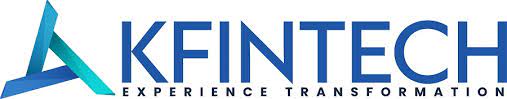 FEES @ NSDL and CDSL
One Time Connectivity fee  & Annual Custody Fee for NSDL / CDSL 


An Issuer shall pay an annual custody fee at the rate of Rs. 11 per folio (ISIN position) in NSDL/CDSL, subject to a minimum amount as mentioned below, plus taxes as applicable
Issuer of unlisted securities shall pay a joining fee of Rs. 15,000 plus taxes and Issuer of listed securities shall pay a joining fee of Rs. 20,000 plus taxes at the applicable rate at the time of joining NSDL, for the purpose of making its shares available for dematerialisation.
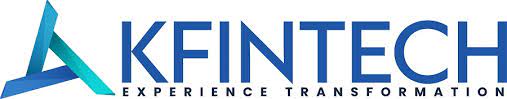 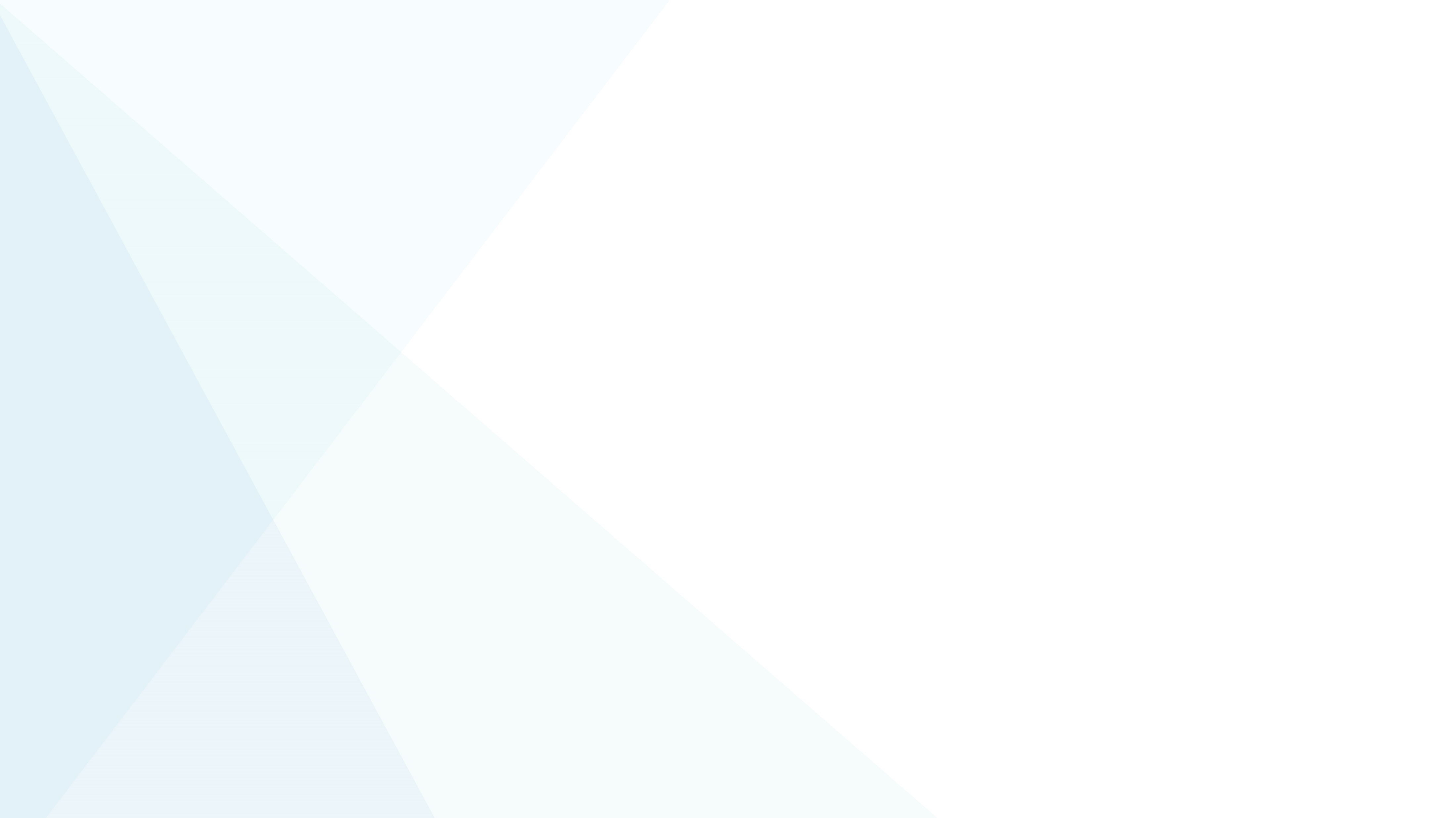 THANK YOU
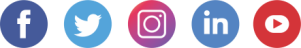 Follow us on